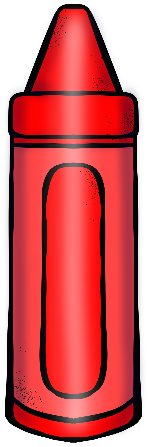 CUADERNO DE REPASO
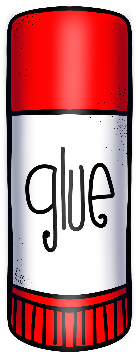 EDUCACIÓN INFANTIL
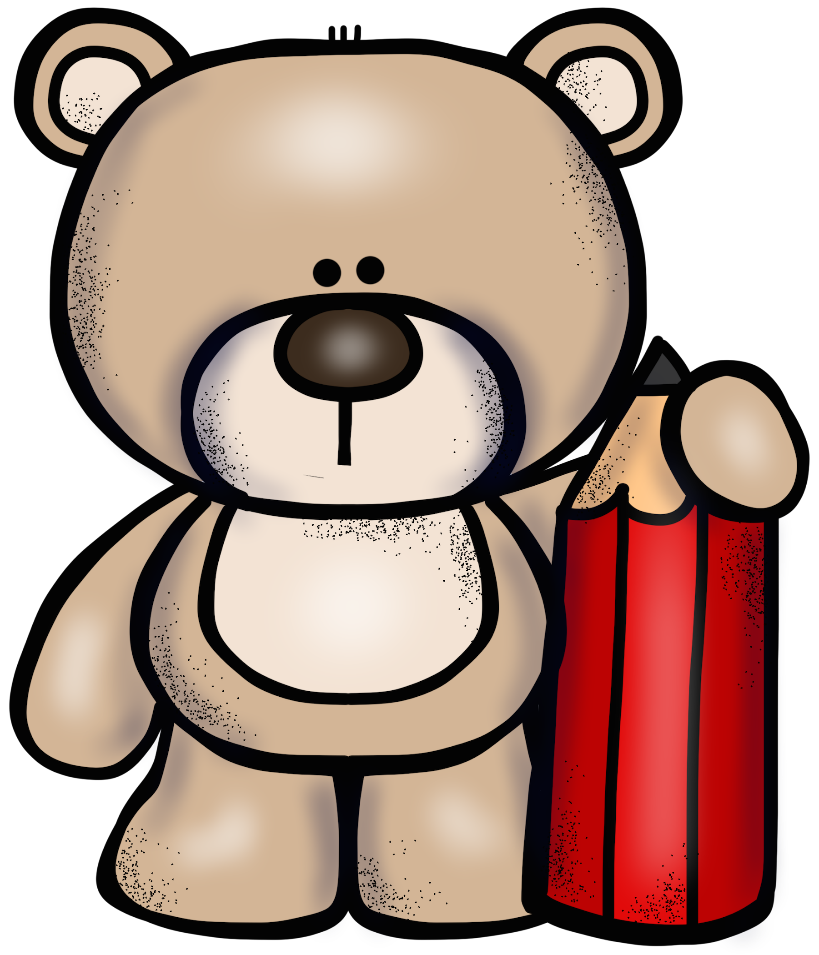 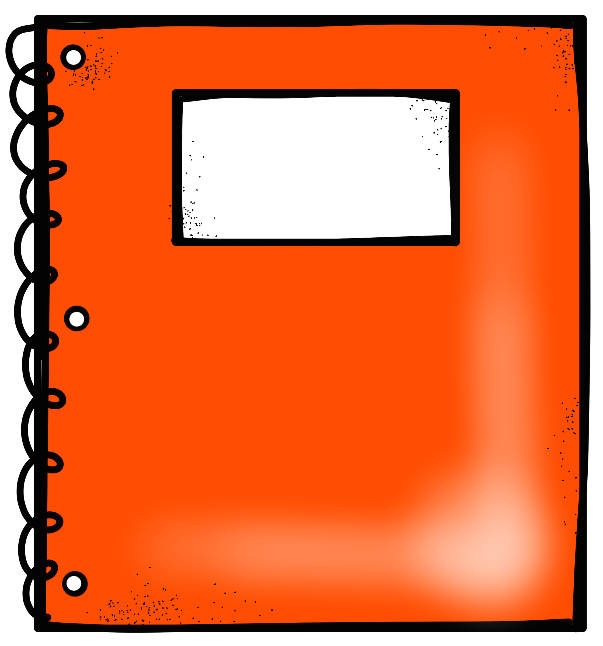 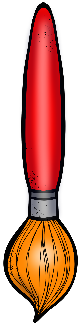 INFANTIL
CUADERNO DE REPASO
Atención
motricidad
Creatividad
atención
Encuentra al animal intruso y ponle una pegatina roja.
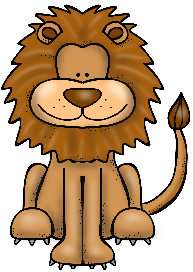 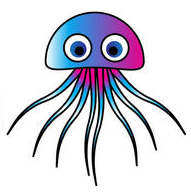 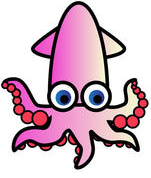 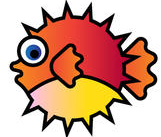 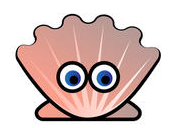 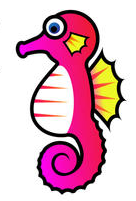 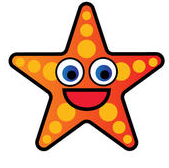 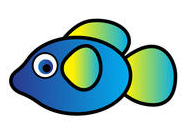 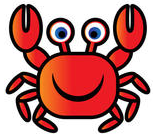 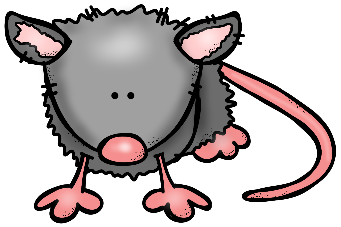 atención
Rodea el animal igual al modelo con un lápiz de color azul.
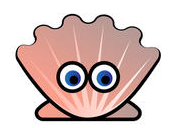 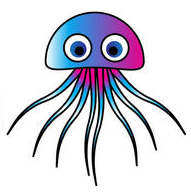 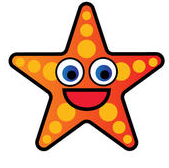 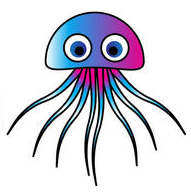 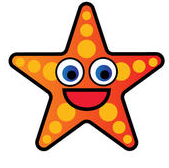 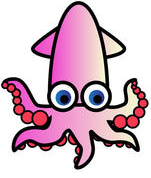 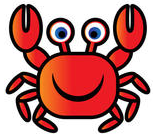 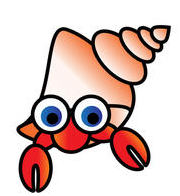 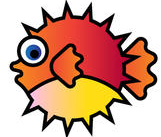 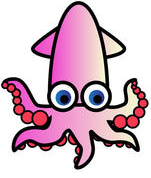 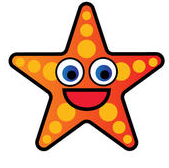 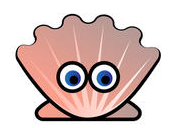 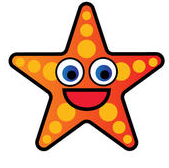 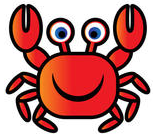 atención
Une las parejas de imágenes iguales
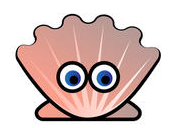 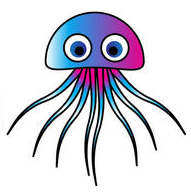 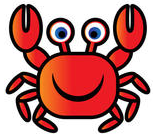 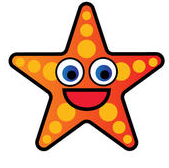 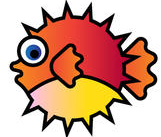 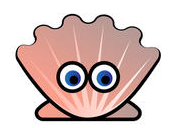 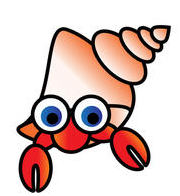 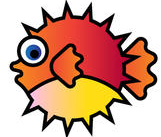 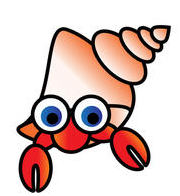 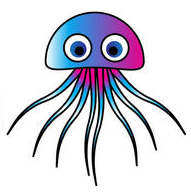 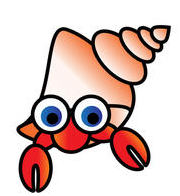 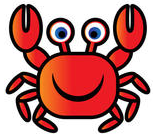 atención
Encuentra el animal que no esta repetido
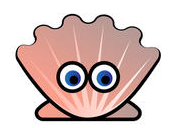 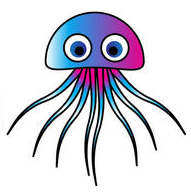 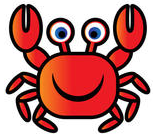 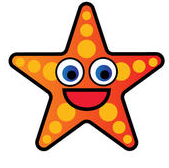 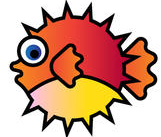 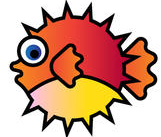 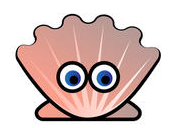 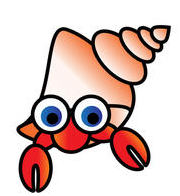 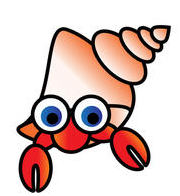 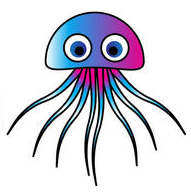 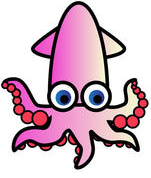 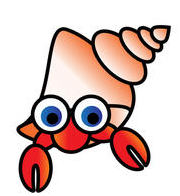 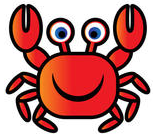 atención
Rodea el animal igual al modelo con un lápiz de color rojo.
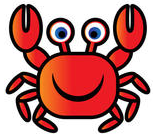 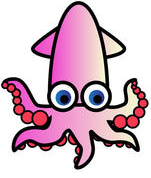 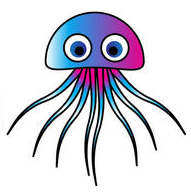 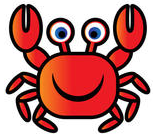 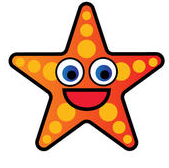 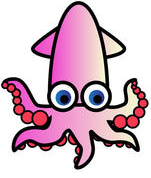 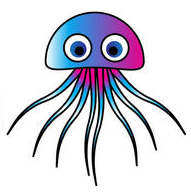 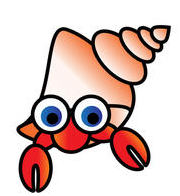 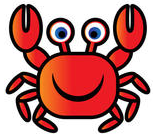 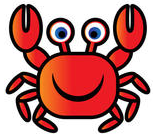 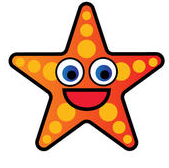 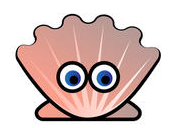 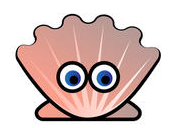 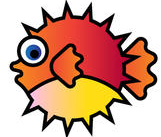 Grafomotricidad
Repasa
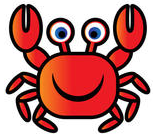 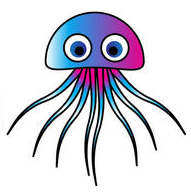 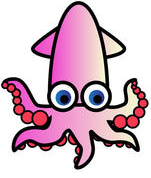 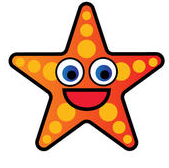 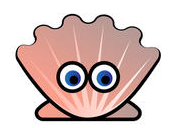 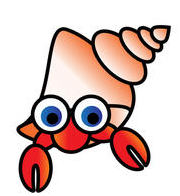 Repasa
Grafomotricidad
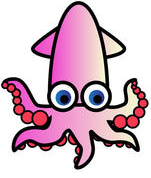 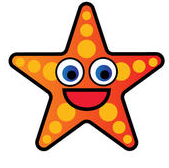 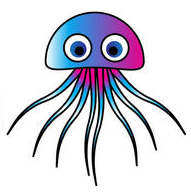 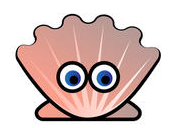 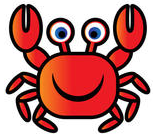 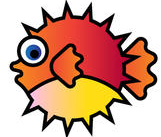 Repasa
Grafomotricidad
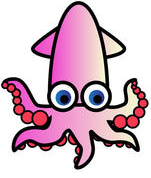 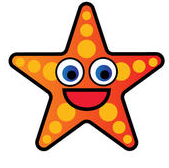 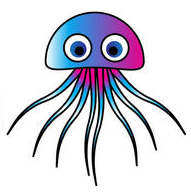 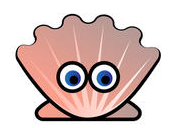 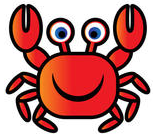 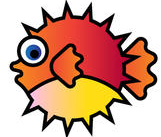 Repasa
Grafomotricidad
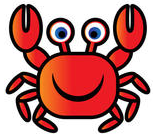 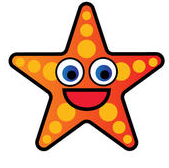 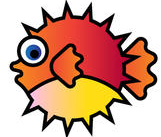 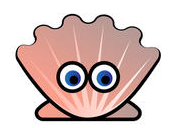 Repasa
Grafomotricidad
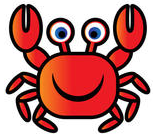 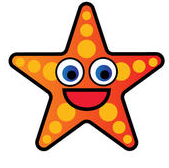 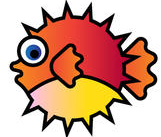 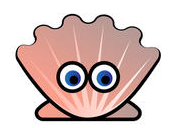 Repasa
Grafomotricidad
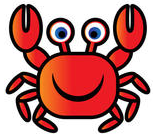 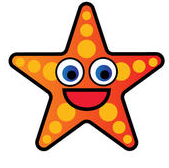 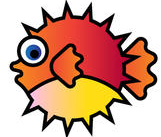 Repasa
Grafomotricidad
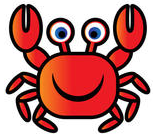 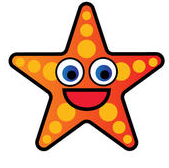 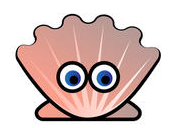 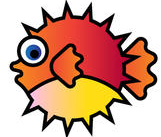 Repasa
Grafomotricidad
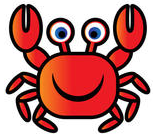 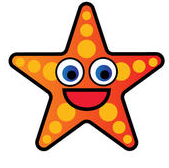 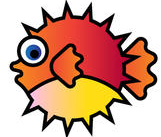 Repasa
Grafomotricidad
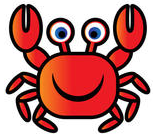 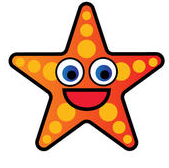 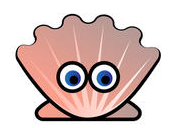 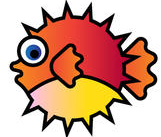 Grafomotricidad
Haz que los dos amiguitos del mar se encuentren
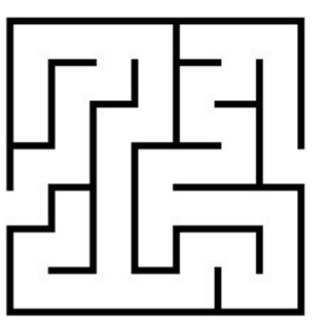 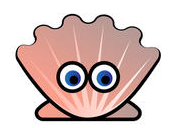 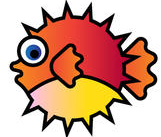 colorear
Coloreamos de forma libre.
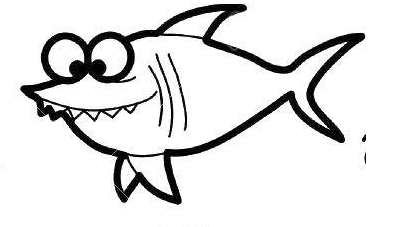 colorear
Coloreamos de forma libre.
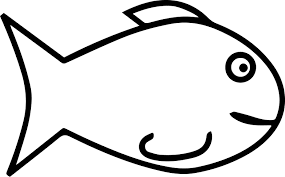